МБОУ Одинцовская  СОШ №1 дошкольное отделение- детский сад №23

Технология эффективной социализации ребенка в образовательной организации

ТЕХНОЛОГИЯ
СОЦИАЛЬНАЯ АКЦИЯ
Подготовила  воспитатель вышей квалификационной категории:
 Петросян С.Ж.  

Одинцово, 2022г.
СОЦИАЛЬНАЯ АКЦИЯ
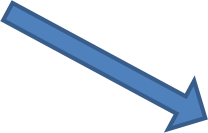 ЯВЛЯЕТСЯ 
ТЕМ СПОСОБОМ И СРЕДСТВОМ, КОТОРЫЙ ПОЗВОЛЯЕТ ВКЛЮЧИТЬ РОДИТЕЛЕЙ В ЖИЗНЬ ДЕТСКОГО САДА
НАПРАВЛЕНА
НА ОБЪЕДИНЕНИЕ УСИЛИЙ ПЕДАГОГОВ И РОДИТЕЛЕЙ ПО РАЗВИТИЮ ГРАЖДАНСКОРЙ ПОЗИЦИИ У ДОШКОЛЬНИКОВ
2
ПЕДАГОГИЧЕСКАЯ ТЕХНОЛОГИЯ СОЦИАЛЬНАЯ АКЦИЯ
СОВРЕМЕННЫЙ  СПОСОБ ПРИВЛЕЧЬ И ОБЪЕДЕНИТЬ 
ВСЕХ  УЧАСТНИКОВ ОБРАЗОВАТЕЛЬНОГО ПРОЦЕССА
3
«СОЦИАЛЬНАЯ АКЦИЯ»
ПРОВОДИТСЯ ЕЖЕМЕСЯЧНО  И НАПРЯМУЮ СВЯЗАНО С ТЕХНОЛОГИЕЙ «СИТУАЦИЯ МЕСЯЦА» МЕТОДИЧЕСКИ И ТЕМАТИЧЕСКИ? Т.К ПОЗВОЛЯЕТ РАЗВИВАТЬ САМОРЕГУЛЯЦИЮ И САМООПРЕДЕЛЕНИЕ КАК У ДЕТЕЙ ТАК И У ВЗРОСЛЫХ В ПРОЦЕССЕ ЕЕ ПРОВЕДЕНИЯ
4
УСПЕХ ПРОВЕДЕНИЯ АКЦИИ  ЗАВИСИТ ОТ ПРАВИЛЬНОЙ ОРГАНИЗАЦИИ
ПРИНЦИП ДОБРОВОЛЬНОСТИ,
ПРОЯВЛЕНИЕ ЗАИНТЕРЕСОВАННОСТИ 
     САМИХ ВОСПИТАТЕЛЕЙ,
ДОСТУПНОСТИ  ЕЕ СМЫСЛА ДЕТЯМ
АКЦИЯ ДОЛЖНА БЫТЬ ПРОВЕДЕНА   ДО КОНЦА
5
6
Добрые крышечки
Цель проекта «Добрые крышечки» заключается в привлечении детей и взрослых к совместному решению экологических и социальных задач. Тем самым показать, что каждый из нас может проявить заботу о другом и помочь без каких – либо материальных средств.
Символом для проекта «Добрые крышечки»
Послужил «цветик-семицветик» из сказки В.Катаева о девочке Жене. Получив подарок волшебный цветок, Женя потратила их в пустую. Но последний, свой заветный лепесток, она пожертвовала на то , чтобы хромой мальчик стал здоровым.
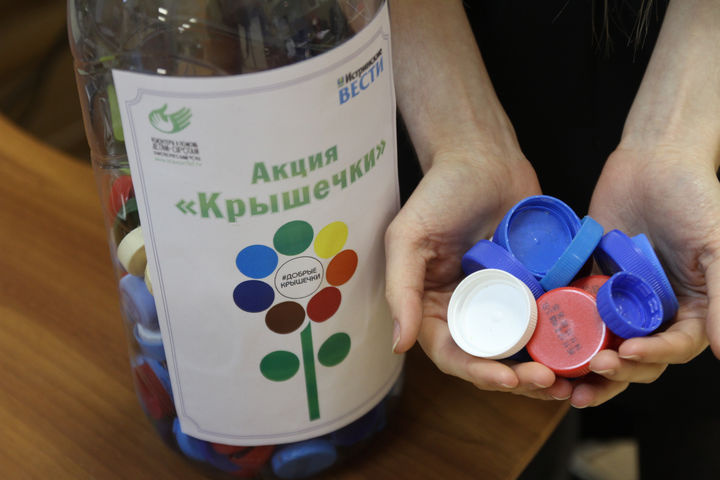 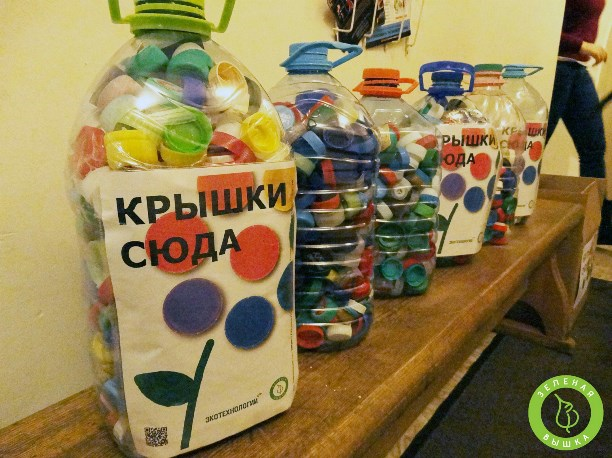 7
Доброе дело и кошке приятно
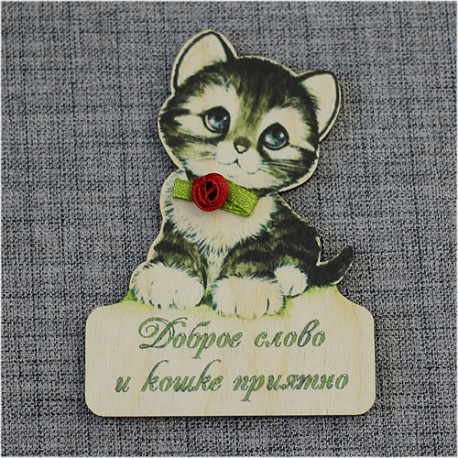 С самого раннего детства мы воспитываем в детях гуманное и бережное отношение к природе, чувство сострадания к живым существам, нуждающимся в нашей помощи и заботе.
Воспитанники с удовольствием помогают брошенным питомцам: кормом, игрушками, предметами       ухода.

Помощь оказывается адресно, в приют «Бирюлево»
8
Батарейка сдавайся
Цель данной акции- привлечение внимания общества к проблеме загрязнения окружающей среды, а также развития у них навыков хозяйственного отношения к окружающему миру и повышения уровня экологической культуры и гуманности.
Принять участие в данной акции может любой, у кого есть старые использованные батарейки, положив их в контейнер
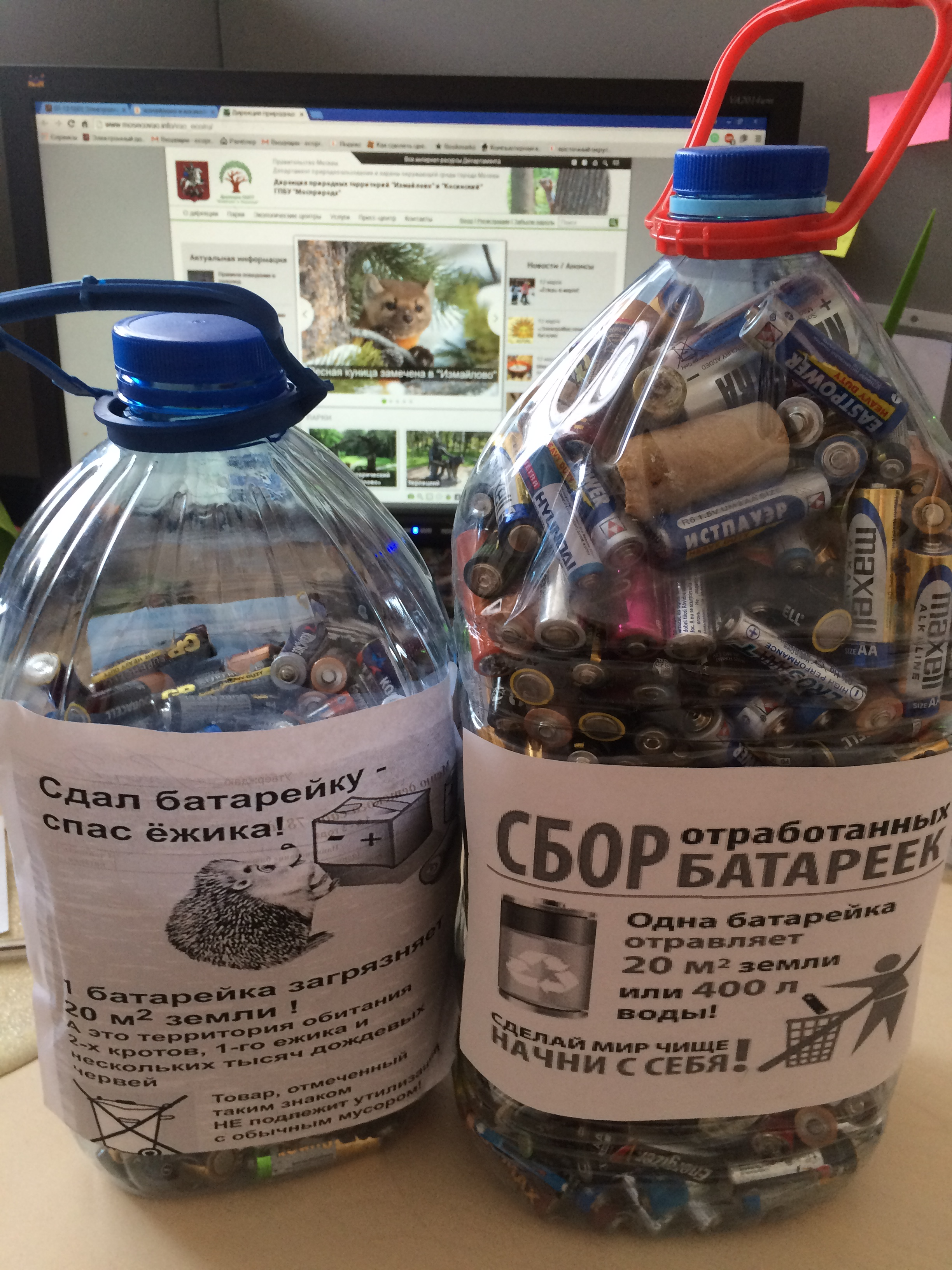 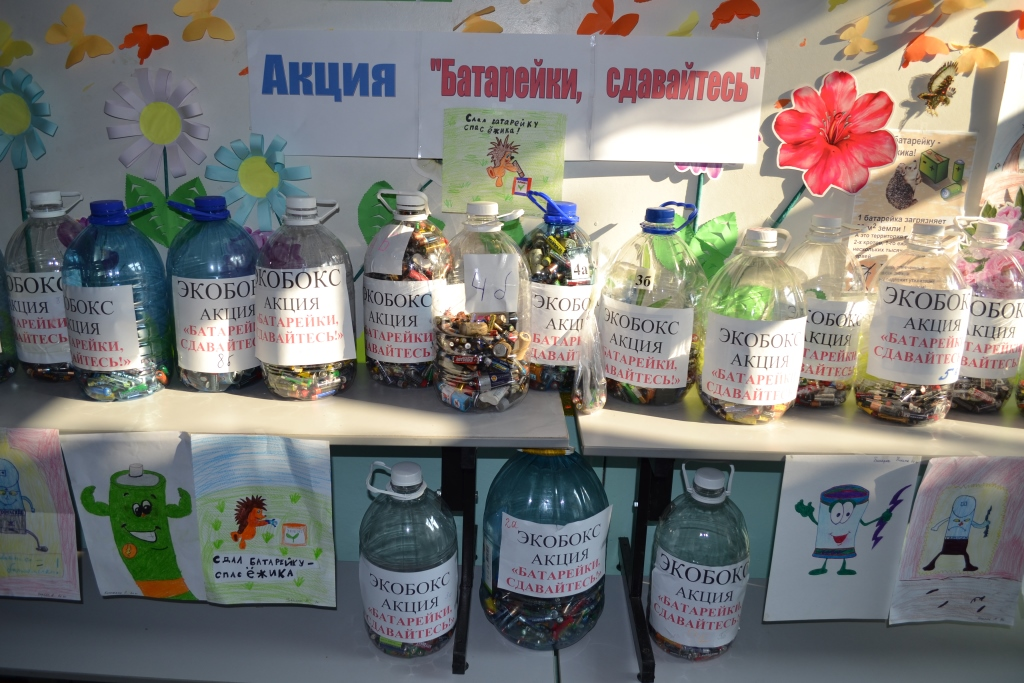 9
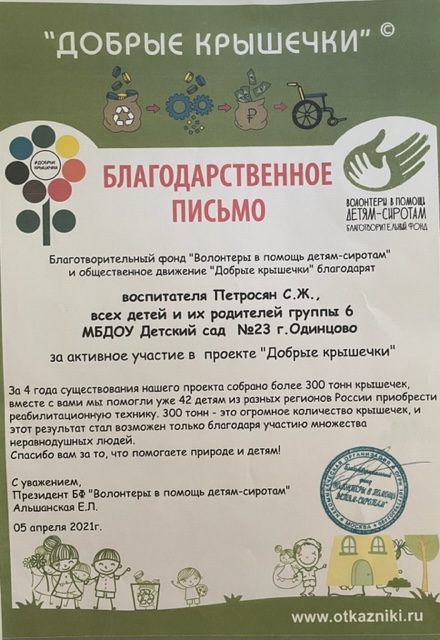 10
СПАСИБО ЗА ВНИМАНИЕ